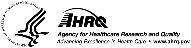 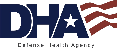 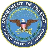 Welcome to the
Online Master Trainer Course
Module 9: Coaching Workshop
[Speaker Notes: Welcome to the coaching workshop, which is the ninth module of the TeamSTEPPS 2.0 online master trainer course. In this module, we'll discuss coaching in general, as well as how to include coaching in your implementation of TeamSTEPPS.]
How This Online Course Works
This online course will walk you through the TeamSTEPPS content just as you will present it when you train your colleagues and staff
It teaches you all the concepts that comprise the TeamSTEPPS initiative
While also teaching you to teach TeamSTEPPS to your colleagues
Use the navigation buttons in the lower right to work through the online modules
Select here to move back to the previous slide
Select here to move to the next slide
[Speaker Notes: This online course will walk you through the TeamSTEPPS content just as you will present it when you train your colleagues and staff at your facility. It teaches you all the concepts that comprise the TeamSTEPPS initiative while also teaching you how to teach the TeamSTEPPS content to your colleagues. Use the navigation buttons on the lower right to work through the online modules. Select the forward arrow to move to the next slide. And select the back arrow to go back to the previous slide.]
The Materials You Will Use
When you deliver your training you will use these materials:
Instructor Manual
Course Management Guide
Instructor guides
Course slides
Measurement tools
Customizable materials
Videos
Select here to review materials onthe TeamSTEPPS website
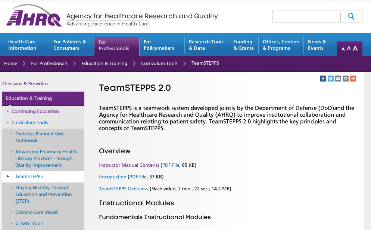 [Speaker Notes: When you deliver the TeamSTEPPS training at your facility, you will use a variety of materials and resources provided on the AHRQ TeamSTEPPS website. We will discuss them more later in this module. Please select the link provided if you would like to review these materials on the TeamSTEPPS website.]
Please Print the Instructor Guide
To best use this online module, please print the Module 9 Instructor Guide, located here
Read pages 3-4 in the guide before we begin
Then we will proceed to work through the slides you will use to train – just as if you are delivering this module at your facility.
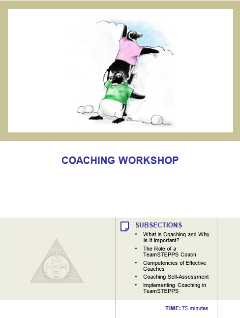 [Speaker Notes: To best use this online module, we recommend that you print the Instructor Guide for module nine as a reference to use throughout the module. Before continuing to the next slide, take a moment to read through pages three and four in this guide. Once you've done that, select the Forward button and we'll proceed to work through the slides you will use to train just as if you are delivering this module at your facility.]
Additional Resources
There are many sources of additional information on coaching
The self-assessment exercise included in this module is from the book Coaching Training by Chris Chen
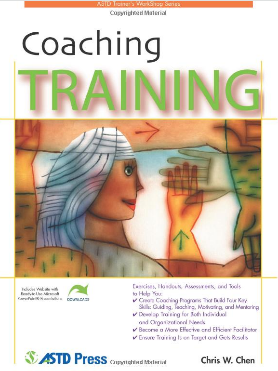 [Speaker Notes: There are many sources of additional information on coaching. In fact, the coaching self-assessment exercise you'll be completing later on in this module is from the book Coaching Training, by Chris Chen. As part of the American Society for Training and Development's Trainer's Workshop Series, this book focuses on helping coaches properly define their coaching roles and provides the skills needed for success.]
Slide 2: Objectives
You will use slide 2 to introduce the objectives for this module
See page 5 in the Instructor Guide for details on how to facilitate this slide
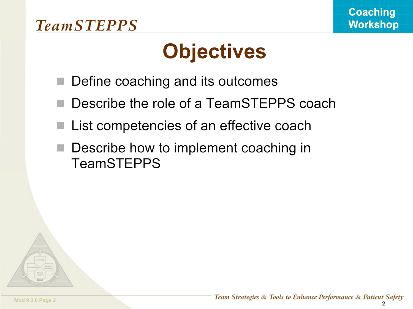 [Speaker Notes: You'll use slide two to introduce the objectives for this module. Please refer to page five in the Instructor Guide for details on how to facilitate this slide. After completing this module, you'll be able to define coaching and its outcomes, describe the role of a TeamSTEPPS coach, list competencies of an effective coach, and describe how to implement coaching in TeamSTEPPS.]
TeamSTEPPS Phases
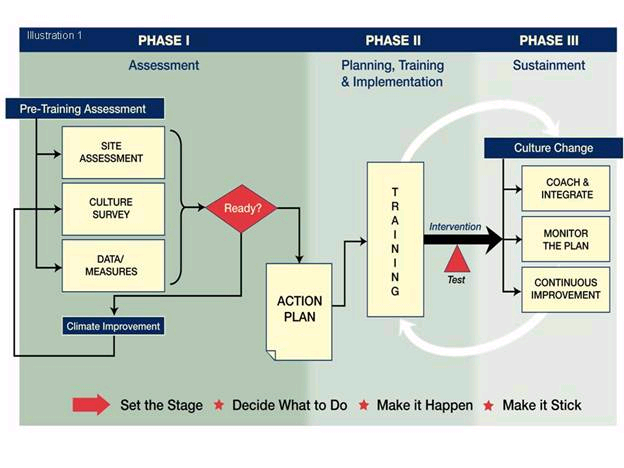 Coaching
[Speaker Notes: After TeamSTEPPS training is conducted, the changes your implementation plan targets will be driven primarily through on-the-job reinforcement and coaching. You will soon realize coaches play a critical role in the success of your implementation and sustainment efforts by modeling the trained behaviors; observing and providing feedback to staff using the new behaviors (this feedback can occur just in time or during the debrief); and providing opportunities to practice what has been trained. This is critical. 
Often, staff leave the classroom excited to use the tools and behaviors to make improvements only to be told oh, we don't need to do that, or that's fine in theory, but not realistic. As has been mentioned several times throughout this course, leadership at all levels need to be on board, engaged, and supportive. For successful implementation and sustainment to occur, staff must have the opportunity to use and be expected to use the new tools and behaviors in their day-to-day activities. 
Coaches also play a vital role by facilitating sustained motivation for the implemented changes. Because coaches work directly with staff in day-to-day situations, they can help identify and remove barriers to the adoption of the new desired team behaviors. As depicted in the slide detailing the three phases of TeamSTEPPS, the role of coaches spans phases two and three of the implementation process. 
During phase two, coaches can provide implementation teams with essential information about staff readiness and current skill level. As implementation progresses into phase three, sustainment, coaches help identify barriers to using the new skills as well as help identify tools and strategies to mitigate or overcome these barriers. But what exactly do we mean when we talk about coaching? 
I'd like to take this opportunity now to introduce our guest speaker for this module, Miss Charlotte Hubbard. She is a human resources consultant with Carillion Clinic. Ms. Hubbard has been a TeamSTEPPS Master Trainer since 2008, and will, in addition to providing some general information about coaching, also provide specific examples about the role effective coaching will play in the implementation of your TeamSTEPPS initiative. 
But before she begins, please take five minutes now to write down your definition of coaching. Then proceed to the next slide and compare your definition with our guest speaker's.]
Coaching (Slide 4)
Involves providing instruction, direction, and prompting
Includes demonstrating, reinforcing, motivating, and providing feedback 
Requires monitoring and ongoing performance assessment
Continues even after skills are mastered to ensure sustainment
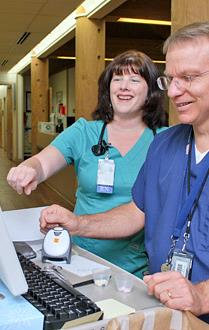 [Speaker Notes: Hello. My name's Charlotte Hubbard. I'm an education consultant at Carillion Clinic in Roanoke, Virginia. I have been a TeamSTEPPS Master Trainer since 2008 and was the training center coordinator here, having helped train over 500 new Master Trainers from all over the United States. At Carillion Clinic and in my consulting, I've used coaching skills to teach, reinforce, and sustain new behaviors. Carefully selected, well-trained, and fully-supported coaches can be a vital resource for any organization's implementation plan. 
Coaching is defined as instructing, directing, or prompting. The term coaching describes specific actions that include demonstrating, reinforcing, motivating, and providing feedback. These actions share the purpose of improving performance or of achieving a specified goal for individuals or teams being coached. Coaching is an active and typically ongoing process that can be used in structured and unstructured settings. It requires routine monitoring and ongoing assessment of performance. Coaching is different from traditional instruction. With traditional instruction, teaching typically ends when the new content or skill is mastered. Coaching continues even after the content and skill mastery to ensure sustainment. 
Was this close to your definition? When you teach, before providing the definition of coaching as I just did, ask participants to write down how they would define coaching and then facilitate a discussion. Ask a few participants to share their definitions or thoughts on coaching. You may even want to use a flip chart or a white board to capture the participants' definitions and compare them to the definition you'll be providing. 
Coaching goes beyond instruction. It is in-the-moment feedback. It's noticing what isn't being done. It's all those active, just-in-time things that reinforce a new behavior. 
As Brigetta mentioned, in addition to providing some general information about coaching, I'll share specific information about how the role and implementation of coaching in TeamSTEPPS occurs. So let's get started.]
Why is Coaching Important? (Slide 5)
Effective coaching can result in:
Clear and defined goals
Aligned expectations between team leader and team members
“Just-in-time” knowledge transfer
Increased individual motivation and morale
Increased ability to adapt and react
Early identification of unforeseen performance barriers
Commitment to ongoing learning and improvement
Movement toward superior team performance
See pages 8-9 in the Instructor Guide for more information
[Speaker Notes: Coaching is an effective way to influence and improve performance. The effective use of coaching can achieve several positive outcomes. In general, the results of good coaching include goals that are defined and understood, alignment of expectations between team leader and team members, a transfer of knowledge in a just-in-time basis, increased individual motivation and morale, a more adaptive and reactive team, early identification of unforeseen barriers, commitment to continuing to learn and improve, and movement to superior team performance. 
Think about the teams you have been part of. Take 5 minutes to write about your experience with coaching and how that impacted your team's performance. 
My husband, Keith, has been a coach at many levels in several sports, including ninth grade girls basketball. Keith has an exceptional talent in identifying players' current skills and teaching new ones. His teams benefit by being able to assemble and define the tasks, amplify the individual current skills needed to win the game, while still teaching skills across the team. Good coaches are like that. They see what is going well, they amplify it, and they add to the individual or team's learning. 
When you're teaching this slide to potential instructors, be sure to facilitate a discussion by asking learners to share an example of an effective or, if necessary, an ineffective coach that impacted the team's performance. And have them explain their answer. If participants are reluctant to answer, share the experience or example you selected when completing the exercise. Refer to pages 8 and 9 in the Instructor's Guide for more information on facilitating this discussion.]
Why Is Coaching Important in TeamSTEPPS? (Slide 6)
Effective coaching in TeamSTEPPS further aims to achieve: 
Successful integration of teamwork behaviors into daily practice
Increased understanding of teamwork concepts
Increased teamwork competence among staff
Sustainment of improved performance over time
Improved team performance and safer patient care
[Speaker Notes: More specifically in the context of TeamSTEPPS, the key to integrating teamwork behaviors into daily practice is through front-line coaching. Coaches will help ensure that teamwork concepts are understood by the team members and that teamwork tools and strategies are implemented accurately and appropriately. If you help staff understand and become proficient and comfortable with the new behaviors, they will integrate them into their daily practice. 
Over the longer term of your implementation, coaches continue to monitor teamwork behaviors and to ensure continued use of implemented tools and strategies. They also identify new areas for improvement. As such, TeamSTEPPS coaches play a critical role in both TeamSTEPPS implementation and sustainment efforts. This, in turn, results in improved team performance and safer patient care. 
Now that we've reviewed why coaching is important in TeamSTEPPS and you have reflected on a coach in your own experience, take 5 minutes and write down what you believe a TeamSTEPPS coach's role includes.]
The Role of a TeamSTEPPS Coach (Slide 7)
Coaching Roles:
Role model behavior
Observe performance and provide feedback
Motivate team members
Provide opportunities to practice and improve
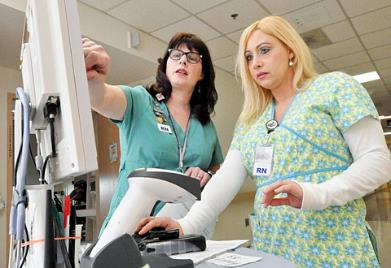 [Speaker Notes: In order to achieve important outcomes of coaching, a TeamSTEPPS coach's role includes several activities, and we have touched on some of these already. Look at the list of coaching roles you've just created. Does your list include the following things-- role modeling behavior, observing performance and providing feedback, motivating team members, providing opportunities to practice and refine performance? 
Let's review each of these and discuss their application to the implementation of TeamSTEPPS. When you teach, before discussing the role of a TeamSTEPPS coach, ask participants to list what they believe the role of the coach entails. And again, you may want to list the answers on a flip chart or whiteboard and facilitate a discussion as you compare their answers to the ones you will provide. Let participants know you'll be discussing each of the roles in detail as you progress through the course.]
The Coach as a Role Model
Demonstrates effective use of teamwork behaviors, tools, or strategies
As a respected member of the team, reinforces acceptance of behavior through performance
When selecting coaches, choose individuals who are well respected in their work area
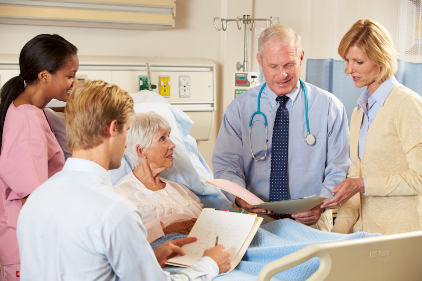 [Speaker Notes: Effective coaches must role model the behavior they intend to reinforce. Modeling the teamwork behaviors being trained and reinforcing the desired behaviors demonstrates the performance of the behavior to the team members, but it also highlights the acceptance of the behavior in the environment. This may include general teamwork skills or the use of a specific teamwork tool or strategy depending on your implementation plans. 
When selecting coaches, choose those individuals who are well respected and supported in their work area. As such, coaches will send an important message by demonstrating the behaviors they are working to improve and reinforcing them in your organization. The most effective skills coaches are members of the team in which TeamSTEPPS is being implemented. Avoid the trap of selecting only designated leaders, such as team leads or charge nurses, to act as your coaches. Informal leaders and peers can give high-impact feedback in coaching within the teams with a just-in-time approach.]
Coaches Provide Feedback That Is….   (Slide 9)
Timely
Respectful
Specific
Directed toward improvement
Two way
Considerate
[Speaker Notes: In addition to role modeling behaviors, effective coaches observe and provide feedback about team members' performance. To do so, coaches must conduct ongoing observations of performance. Identify what's being done well, what can be improved, and in addition, what might be missing. TeamSTEPPS coaches will focus their observations and feedback on the use of TeamSTEPPS tools and strategies that align with the implementation plan. 
Strengths and weaknesses in performance must be conveyed to team members through feedback. Just as described in module six when you were discussing mutual support, effective feedback has these characteristics. It's timely. Coaches should provide feedback when the behavior is still fresh in the team member's mind. This can help the team member stay in the moment, recalling important components of the interaction, when applying the skill or behaving in a new way would have had the most impact. Timeliness includes not delivering the feedback in the heat of the moment when emotions are high or the setting is not appropriate. 
Effective feedback is respectful. Feedback from coaches should be about behavior, not about judging an individual. Coaches should not attribute a team member's performance to internal factors. If negative feedback is specific to an individual team member, the feedback should be delivered privately. 
Specific. Coaches should describe behavior in a specific, objective way and not be judgmental. Feedback should clearly describe what is good about the performance, or what was incorrect or demonstrated need for improvement. For example, when our team began the procedure without a brief, I felt unprepared. 
Effective feedback is also directed solely toward improvement. Coaches should provide information aimed at improving skills, not at proving points or being in the right. When a behavior is performed correctly, it is critical for coaches to identify what was good about the performance and reinforce it for continued use. When behavior's not performed correctly or needs more improvement, coaches must not only point out what should be improved, but also how it can be improved. Feedback should include goals related to that improvement. 
Good feedback is two way. As part of providing feedback, coaches should allow team members the opportunity to ask questions. This requires active listening on the part of the coach, and coaches themselves should ask questions to try to understand the team member's point of view to ensure that they understand the feedback that's being provided. 
Considerate. Coaches should provide feedback, with the goal of correcting or improving behavior, while leaving self esteem intact. You may want to provide coaches with a specific structure or model for providing feedback. This can make these scripts that they deliver easier to generate. For example, the SMART model stands for specific, measurable, attainable, realistic, and timely. If your organization already has a feedback model in place for use in performance management, teach your coaches to use the same model. 
Take five minutes now and write down an instance where you received effective feedback and how it affected your behavior. If you can't think of an example of effective feedback, then use an example of ineffective feedback, and explain how that negatively affected your behavior. When you're teaching, ask participants to share an example of when they received effective feedback, and ask them to explain how it affected their behavior. If learners are reluctant to share, then share your example. 
Feedback may be difficult to accept. This is normal. We all like to be right the first time. Be sure that when you're discussing feedback, that you teach coaches to anticipate their impact on the person receiving the feedback.]
The Coach as a Motivator  (Slide 10)
Helps team members see the bridge between new behaviors and patient safety
Encourages belief in team members’ abilities to succeed
Expresses enthusiasm and commitment 
Validates current levels of accomplishment while advocating greater achievement
Recognizes successful performance
Identifies potential challenges, pitfalls, and unforeseen consequences
Offers support, assistance, and empathy
Communicates positive results and outcomes
[Speaker Notes: In addition to role modeling behaviors and providing feedback, an effective TeamSTEPPS coach motivates team members. In the role of motivator, a coach helps team members see the bridge between their new behaviors and patient safety outcomes. 
A motivator encourages the belief in the team member's ability to succeed. This includes asking powerful questions to identify the source of team members' perceived expertise, knowledge, or experience and aligning their level of confidence with their abilities. 
The coach as motivator expresses enthusiasm among and commitment within team members. The motivator validates current levels of accomplishment while advocating greater achievement. In addition, recognizing and reassuring team members when they're successful, such as using a TeamSTEPPS tool or strategy effectively, can be very motivating. 
Identifying potential challenges, pitfalls or barriers, describing unforeseen consequences, offering support and assistance, displaying empathy toward perceived challenges. All these things continue to motivate team members. As a motivator, a coach communicates positive results and outcomes with the team. For example, a coach may highlight for the team a potential error that was avoided with the effective use of teamwork behaviors.]
Providing Opportunities to Practice (Slide 11)
Can be formal/structured or informal
Examples include:
Ask team members how they might have approached a situation differently by using a TeamSTEPPS tool or strategy
Use scenarios during staff or team meetings to discuss or simulate the effective use of a TeamSTEPPS tool or strategy 
Develop tools that facilitate use of tool or strategy, such as notepads that outline the SBAR components
Provide staff with a TeamSTEPPS “tip of the week”
[Speaker Notes: TeamSTEPPS coaches must also provide opportunities for staff to practice teamwork behaviors. Opportunities for practice might be formal and structured in nature, such as a sports team's practice or simulation exercise. The use of simulation has proven to be a powerful strategy in team-based health care. 
Simulation provides staff the opportunity to practice using the desired tools and behaviors in a safe environment. You don't have to have a simulation lab in your facility. Simulations may be informal in nature where staff are assuming the various roles and working through a procedure or process, for example, during a staff meeting. Be sure to use the team performance observation tool found in your pocket guide as a guide during the debrief when the simulation activity is complete. 
In some environments, opportunities to practice TeamSTEPPS might be inherently frequent. In other environments, they may not occur frequently or may apply only to some team members. Ensuring that everyone has opportunities to perform the behaviors and receive feedback, such as during a debrief, will be critical in integrating and sustaining the behaviors into daily practice. 
Coaches may provide opportunities to practice TeamSTEPPS in a number of ways. For example, asking team members how they might approach a situation differently by using a TeamSTEPPS tool or strategy. Using regularly scheduled meetings, such a staff meetings, to have a few staff role play or discuss a scenario in which the use of TeamSTEPPS tools or strategies would be effective. 
Developing tools that facilitate the use of desired tool strategy, such as preprinted note pads that outline the SBAR components for the easy organization of information that needs to be shared and providing staff with a TeamSTEPPS tip of the week that facilitates the use of a tool or strategy. In conjunction with ensuring that skills are practiced, coaches may also wish to reward the effective use of TeamSTEPPS. For example, coaches may design contests the allow staff to submit descriptions of how a tool or strategy was used on the job. As an example, in our pediatric unit, nurses wrote their SBARs before calling physicians. They were placed in a box and drawn for prizes for the best SBAR of the week.]
Slide 12: Effective Coaches Exercise
Take 10 minutes and think about coaches you have known or observed in your life
Then, write down your answers to these two questions:
What characteristics did those coaches have that made them effective?
Do you believe coaching characteristics are innate or can they be learned?
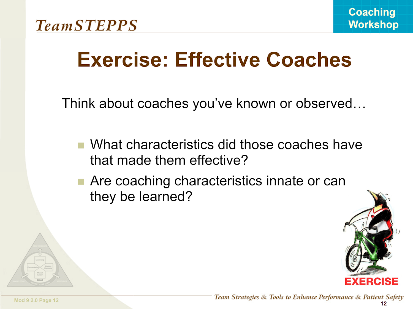 [Speaker Notes: Now that we've covered what coaches do, let's think about the characteristics of effective coaches. When you teach the course, you will use slide 12 to lead an exercise on effective coaching. But for now, I'd like you to take 10 minutes and think about coaches you have known or observed in your life. Then write down your answers to these two questions. 
What characteristics did those coaches have that made them effective? Try to list at least 10 characteristics. And the second question, do you believe coaching characteristics are innate or can they be learned? 
When you have completed this exercise, please proceed to the next slide. If you are participating as a team, take a few moments to share and discuss your answers. Were they similar?]
Slide 12: Effective Coaches Exercise
Effective coaches:
Knowledgeable 
Good listeners
Open minded
Provide and encourage feedback
Set clear goals 
Respectful
Motivate people
Coaching skills can be learned
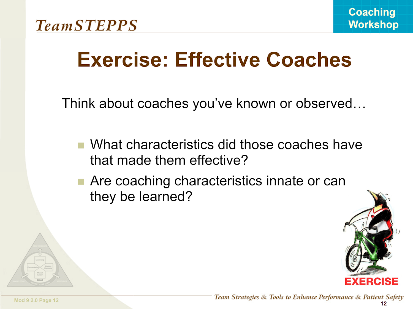 [Speaker Notes: As you review your list, do they include the following? Effective coaches are knowledgeable about the task, and they're able to demonstrate how to accomplish that task. They are good listeners, and they're open minded. They provide feedback and encourage feedback. They set clear goals and expectations. They're respectful, and they're able to motivate people. 
How did you answer the second question? Most of us know people who are born coaches, but coaching skills can be learned. The use of coaching training is important in ensuring the effective use of coaches. When you are teaching this module, ask participants to think about coaches they have known or observed, and then have them take 10 minutes to answer the same two questions I just asked you. 
You can review page 16 in the instructor guide for more information on how to facilitate this exercise. Proceed to the next slide to discuss coaching competencies.]
Coaching Competencies (Slide 13)
Communication
Communicating Instructions
Providing Feedback
Listening for Understanding
Performance Improvement
Setting Performance Goals
Rewarding Improvement
Dealing With Failure
Assessing Strengths and Weaknesses
Relationships
Building Rapport and Trust
Motivating Others
Working With Personal Issues
Confronting Difficult Situations
Execution
Responding to Requests
Following Through
[Speaker Notes: Knowing the role of a coach is not sufficient to understanding what it takes to be an effective coach. Effective coaches exhibit specific competencies. The American Society for Training and Development, or ASTD, identified 13 competencies that coaches should exhibit. These competencies are organized into four clusters: communication, performance improvement, relationship building, and execution. On the following slides, we will discuss each of these clusters. We will also be referencing a handout that defines the competencies.]
Coaching Competency: Communication
Three areas:
Communicating Instruction:Demonstrating how to accomplish the task 
Providing Feedback:Observing performance and sharing these observations
Listening for Understanding:Demonstrating attention to and conveying understanding of others
Communication
Communicating Instructions
Providing Feedback
Listening for Understanding
[Speaker Notes: The first of the four coaching competency clusters is communication. Skill in communicating is clearly critical for coaching effectively. There are three specific areas of coaching competency related to communication. 
The first is communicating instruction, demonstrating to the person you're coaching how to do the task, clarifying when, where, how much, and to what standard the task should be done. The role of the coach often involves teaching a skill or procedure to another person. The ability to break down the task into easy-to-understand steps that you can tell to another is vital to being an effective coach. 
The second communication area is providing feedback. As we've discussed, this involves carefully observing performance and sharing these observations in a nonthreatening manner. 
The third communication area is listening for understanding. This is demonstrating attention to and conveying understanding of others. Listening is an indicator of respect. It requires being open-minded to what others say, focusing both on the content of what is said and the feelings others may be expressing.]
Coaching Competency: Performance Improvement
Four areas:
Setting Performance Goals:Establish short- and long-term goals
Rewarding Improvement:Provide positive reinforcement to others 
Dealing With Failure:Encouragement when individuals do not meet expectations
Assessing Strengths and Weaknesses:Identifying root causes of performance through keen observation
Performance Improvement
Setting Performance Goals
Rewarding Improvement
Dealing With Failure
Assessing Strengths and Weaknesses
[Speaker Notes: The second of the four coaching competency clusters is performance improvement. A coach can't be successful without skill in improving the performance of others. There are four areas of coaching competency related to performance improvement. 
The first is setting performance goals. This is collaborating with others to establish short and long-term goals for performance of particular tasks. Effective coaching sometimes starts with pointing someone in the right direction. First you work with the person to set broad goals, then as time goes on, you become very specific in agreeing on desired outcomes and how they will be measured. 
The second area is rewarding improvement, using a variety of means to provide positive reinforcement to others for making progress on the accomplishment of important tasks. The timing of rewards is important. Don't wait until you see either perfection or failure on the task. Look for growth in task accomplishment, and reward that growth soon after you observe it. Although coaches don't always control formal rewards such as pay, perks, or promotions, they can make frequent and effective use of informal rewards. 
The third area is dealing with failure. This is working with others to encourage them when they do not meet their expectations or the expectations of others. When an individual demonstrates an inability or unwillingness to perform a task according to expectations and standards, you need to be able to deal with the result. This can mean encouraging, redirecting, retraining, or otherwise affecting his or her ability to willingly change. Patience can be a virtue or an enabler of more failure, so use it wisely. 
The fourth area for performance improvement is assessing strengths and weaknesses. This is identifying root causes of performance through keen observation and effective definition and articulation of performance issues. Properly identifying the skills, abilities, and interests of the person you're coaching directs your coaching efforts to the most critical areas. This involves distinguishing between symptoms and root causes of problems. Without accurate assessment, coaching efforts might be spent addressing the wrong problem or a nonexistent one.]
Coaching Competency: Relationship Building
Four areas:
Building Rapport and Trust:Showing respect for others and acting withintegrity and honesty
Motivating Others:Encourage others to achieve desired results
Working With Personal Issues:Listening empathetically and offering emotional support 
Confronting Difficult Situations:Raising uncomfortable topics that are affecting task accomplishment
Relationships
Building Rapport and Trust
Motivating Others
Working With Personal Issues
Confronting Difficult Situations
[Speaker Notes: The third of the four coaching competency clusters is relationship building. Effective coaches must be able to build relationships with those they coach. There are four areas of coaching competencies related to relationship building. 
The first is building rapport and trust. This is showing respect for others, acting with integrity and honesty. Good coaches easily form bonds with others. Rapport and trust are the cornerstones of effective coaching relationship. The person you're coaching needs to trust that you have his or her best interests at heart, so that he or she can be honest with you regarding shortcomings. 
There also needs to be a bond of mutual respect, so that the advice, teaching, or counseling that the coach delivers will be more readily accepted. Selecting coaches within the team who already have positive relationships can facilitate the application of this competency. The least effective coaches I have seen have used coaching from afar, swooping in with a lab coat and clipboard to give feedback that is often rejected. 
The second area is motivating others. As we have discussed, coaches must encourage others to achieve their desired results. The right button to push to help motivate another person differs wildly across people, so there's no hard and fast rule for motivating others. Knowing each person, and what's important to that person lets you connect the task at hand to the things the individual values. 
The third area is working with personal issues. This involves listening empathetically and without judgment and offering emotional support for personal difficulties. Coaches are not expected to function as counselors. Few are qualified to be counselors, and in the context of the work environment, this may be inappropriate. When a personal situation is interfering with a team member's performance, you do need to be able to intervene. A good rule of thumb is that whenever you feel in over your head, you are. Be prepared to refer the person to professional assistance and adjust the coaching process to support getting through the personal situation. 
The fourth area of relationship building is being able to confront difficult situations. Coaches may have to raise uncomfortable topics that are affecting task accomplishment. Coaching often involves situations in which performance has not met expectations. Unmet expectations often lead to finger pointing, denial of personal responsibility, and other dysfunctional behaviors. 
It's hard to talk about these issues because it makes us and other people uncomfortable. Good coaching requires the ability and the willingness to confront difficult and uncomfortable situations head on while using tact and diplomacy. When the best interests of all concerned are at heart, the honesty and courage to confront difficult situations are welcomed.]
Coaching Competency: Execution
Two areas:
Responding to Requests:Consulting with as needed and respondingto requests in a timely manner
Following Through:Keeping your commitments, monitoringoutcomes of the coaching process, andproviding additional assistance when necessary
Execution
Responding to Requests
Following Through
[Speaker Notes: The final cluster relates to the coach's skill in executing their role as coach. There are two areas of coaching competency related to execution. 
Coaches respond to requests. This is consulting with others on an as-needed basis and responding to requests in a timely manner. Timely response to requests is a tangible indicator of respect. To build and maintain a healthy coaching relationship, make sure your responsiveness reflects a high level of priority for the requests at hand. 
The second area is following through. This relates to keeping your commitments. Monitoring outcomes of the coaching process and providing additional assistance when necessary builds trust. Trust is a critical component of any coaching relationship. Keep your commitments, and this helps build and maintain trust. Showing an ongoing commitment to the long-term success of the person you're coaching also builds a strong relationship. 
When you choose coaches, choose ones who are not too busy to follow through. I've seen on our nursing units that nurses who are chosen as coaches sometimes are overloaded by other duties and accountabilities and their follow-through is less than timely. This can be a hindrance to execution.]
Slide 14: Coaching Self-Assessment Exercise
Take 15 minutes to map the competencies to your individual coaching strengths and weaknesses
Once you complete the assessment, proceed to the next slide to continue this module
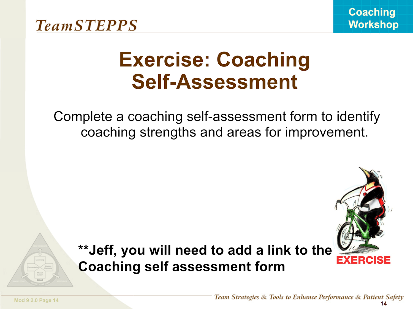 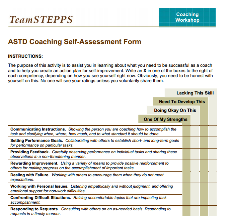 Select here to download and print the ASTD Coaching Self-Assessment Form.
[Speaker Notes: So far in this module, we've defined coaching and the role of a TeamSTEPPS coach, and we've discussed coaching competencies. We're now going to conduct an exercise to map your own coaching potential to the competencies we've discussed. 
Select the link and using the coaching self-assessment form, take 15 minutes to map the competencies to your individual coaching strengths and weaknesses. The self-assessment form is for you and does not need to be shared with anyone else unless you choose to share it. There's no score for this exercise, but please be honest in your own evaluation. 
Once you complete the assessment, proceed to the next slide to continue this module.]
Slide 14: Coaching Self-Assessment Exercise
Were there any surprises in your results?
When you teach, explain to participants that the exercise will map their own coaching potential
Give the participants 15 minutes to complete the forms
A detailed explanation of this exercise can be found on page 21 of the Instructor Guide
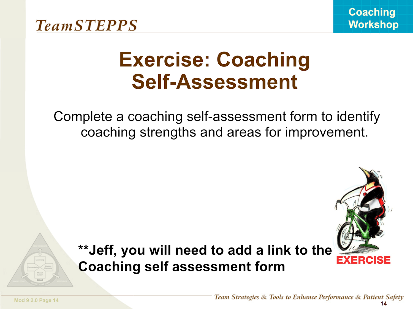 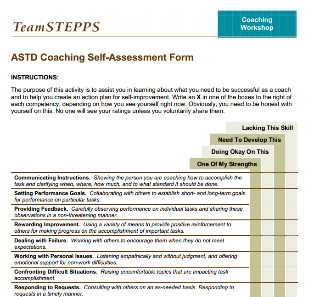 [Speaker Notes: As you completed the form, I hope you felt the self-assessment helpful in identifying your areas of strength, as well as areas for improvement. Were there any surprises? When you return to work and as you become more involved as a TeamSTEPPS coach, use this as your guide to being an effective coach. When you teach this module, you'll use slide 14 to introduce the individual exercise. 
Review with participants that thus far, coaching and the role of a TeamSTEPPS coach has been defined and that you've discussed coaching competencies. Explain to participants that the exercise will map their own coaching potential to the competencies just discussed. If the exercise falls before break, introduce the exercise and hand out the ASTD coaching self-assessment forms before the break. 
Ask participants to fill out the self-assessment when they return from the break. If the exercise does not fall around a break, introduce the exercise, hand out the self-assessment forms, and give participants 15 minutes to complete the form. As the coaching self-assessment form is intended to map the competencies to their own individual coaching strengths and weaknesses, reassure the participants that the self-assessment is intended for them and not to be shared unless they choose to share it. 
Let participants also know there is no score for this exercise, but that you would like them to be honest in their evaluation. As such, no debrief is required. A detailed explanation of this exercise can be found on page 21 of this module's instructor guide.]
Implementing Coaching in TeamSTEPPS (Slide 15)
To implement coaching:
Develop a coaching plan and gain buy-in
Identify coaches
Train and prepare coaches
Prepare staff to receive coaching
Ensure organizational support for coaches
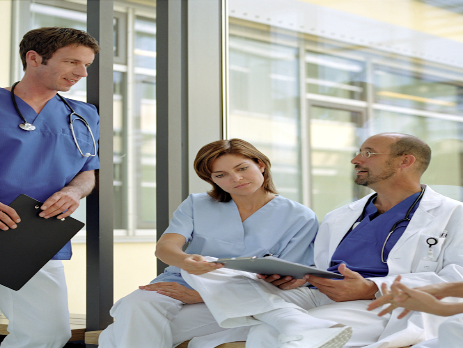 [Speaker Notes: Now we'd like to spend a few minutes discussing how to implement coaching in TeamSTEPPS. In general, suggested actions for implementing coaching as part of your TeamSTEPPS initiative include developing a plan of whether and how coaches will be used, getting buy-in for your plan, identifying the coaches, training and preparing coaches with skills, preparing staff to receive coaching, and ensuring that coaches are supported by the organization. Now let's discuss each of these in more detail.]
Develop a Coaching Plan (Slide 16)
As part of implementation planning, determine whether and how coaching will be used
To obtain buy-in, present coaching plan to leadership, including: 
Importance of coaching in TeamSTEPPS
Specific plans and considerations for implementation (e.g., number of coaches required, time required, costs)
Anticipated performance improvements and results
[Speaker Notes: Whether and how you include coaching in your TeamSTEPPS initiative is a decision you and your implementation team will address as you develop your TeamSTEPPS implementation plan. Module 11 guides you through developing the implementation plan. As with all aspects of your TeamSTEPPS implementation, you should present the coaching concepts and plans to your organization's leadership. It's essential to gain buy-in of your leaders to implementing a coaching strategy in your facility. 
You may wish to create a coaching brief that discusses the following-- the role of coaching in TeamSTEPPS, the difference it can make in implementation and sustainment, your specific plans or ideas of how coaching can be implemented. Talk about specifics-- numbers of people involved, the time it might take, and the associated cost-- but be sure to include the anticipated results of coaching in terms of improving teamwork and performance of skills among staff. 
After gaining buy-in of your coaching plan, you'll need to identify your TeamSTEPPS coaches. Prepare them for their role, and prepare the staff to be coached. The University of North Carolina Hospital used visuals to identify coaches and people prepared for coaching. They used badge extenders to include a couple of simple phrases. Once their coaches were selected and trained, they got a badge that said TeamSTEPPS Coach. When employees had gone through TeamSTEPPS training, they received a badge that said TeamSTEPPS Ready. This promoted an environment of permission to coach and permission to seek out coaches.]
Identifying and Preparing TeamSTEPPS Coaches
When identifying coaches, consider:
Where TeamSTEPPS will be implemented
Individual characteristics and competencies 
Number of coaches needed 
Conduct a training session on coaching for the identified coaches
Match coaches with team members, if appropriate
[Speaker Notes: As part of your TeamSTEPPS implementation plan, you will need to identify TeamSTEPPS coaches. Coaches may be those who have been trained as master trainers, other members of your change team, or individuals whom you identify, train, and otherwise prepare to serve as coaches. As I said before, some of the best coaches come from within the team itself. 
Here's some recommended considerations for identifying TeamSTEPPS coaches. Where is the TeamSTEPPS initiative being implemented? What type of individual has access to observe, provide feedback, and direct staff in the target work area? Align the coaches to the professions represented in the work area. For example, if physicians and nurses staff the area, your identified coaches should include a physician and a nurse. 
Here's another consideration. Look at individual characteristics and competencies. Look for coaches who are qualified to develop the skills of others in their practice of teamwork skills. Usually the coach must have an advanced knowledge and expertise in teamwork concepts and training. 
Effective coaches have integrated team behaviors into their own practice and coach by example. Some individuals may require training in coaching competencies we reviewed earlier in the module. You might find that you train different coaches for implementing different skills because of their own facility with each of the skills. 
It is also important to ensure that identified coaches have the support of leadership and are highly respected among staff. These characteristics will facilitate the ability of coaches to effect the changes in work patterns and behaviors. Interpersonal style can also have a great bearing on coaching outcome. Effective coaches typically demonstrate a supportive attitude and the ability to build confidence in others. 
So how many coaches do you need? In general, TeamSTEPPS recommends one coach for every 10 staff. However, you must consider the availability of coaches across shifts and schedules. After you've identified the coaches and they've agreed to participate, prepare them for their role. 
Train them. The training can be conducted informally or formally, based on the resources and the number of coaches that you select. The coaching material in this training can be used, along with adaptations that reflect relevant feedback tools and performance improvement processes already in place in your organization. 
Finally, your implementation plan may involve matching coaches with team members. Your organization's culture may drive how this is done. You can match coaches with team members without feedback from a team member. You can have coaches identify whom they would like to coach based on existing relationships. There are many combinations, but make your matches based on what fits best in your organization's culture.]
Prepare Staff for TeamSTEPPS Coaching (Slide 18)
Identify who the coaches are to the staff
Describe the goals and positive outcomes of coaching
Explain the role and responsibilities of coaches 
Describe the expectations regarding staffinteractions with coaches
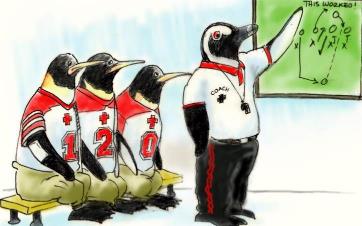 [Speaker Notes: Another important aspect of assuring the success of your TeamSTEPPS coaches is to ensure that staff are also prepared for being coached. Staff will require education about the role of coaches. This allows them to engage the coaches in a meaningful way, have a shared understanding of the role, and to view the coaches as resources. 
The change agents for your TeamSTEPPS implementation should identify the coaches, describe the goals and positive outcomes of coaching, explain the role and responsibility of the coaches to staff, and describe expectations with regard to the staff's interactions with coaches. This is where it's important to teach staff how to receive feedback in a useful and effective way. Staff should expect to receive feedback from coaches about their teamwork performance. They should ask questions about teamwork to the coaches and view the coaches as a source of guidance and support. Finally, staff should be encouraged to provide the coaches with feedback about the TeamSTEPPS implementation, their own observations, their experiences, and the usefulness of the coach's feedback. 
In addition to the coaches and staff being prepared and clear on their roles, organizational support is necessary for successful implementation and sustainment of the TeamSTEPPS initiative. Often leadership is supportive, but they don't know exactly what you need unless you share those needs with them. 
With that thought in mind, take five minutes now to write down ways you believe that leadership can support and reinforce your TeamSTEPPS coaches. Compare your answers to what I'll be discussing. If you're working through this course as a team, discuss with your colleagues and draft one list for your team. 
When you teach, before proceeding to the next slide, ask participants ways they would like leadership to support and reinforce coaches. You may want to list their ideas on a flip chart or whiteboard and then discuss the similarities and differences of their responses to what you will be presenting on the next slide.]
Organizational Support for Coaches
Include coaches in efforts to integrate TeamSTEPPS performance into the organization
Leverage coaches’ work with frontline staff and knowledge of barriers
Integrate TeamSTEPPS tools and strategies into policies and processes
Formally recognize and/or reward coaches for contributions to the team’s success
Provide opportunities for coaches to work together to plan, problem solve, and share feedback
Promotes and reinforces accountability
[Speaker Notes: We've established that front-line coaching is critical to the implementation and sustainment of teamwork behaviors in daily practice. However, the coach's role in the success of TeamSTEPPS also requires organizational support and reinforcement. Here's how organizational leadership provides support for TeamSTEPPS coaches-- including coaches in efforts to integrate TeamSTEPPS performance into the organization, such as efforts to include TeamSTEPPS in staff orientation, or including TeamSTEPPS performance in staff performance evaluations. 
Coaches not only play a critical role in ensuring staff's use of teamwork skills. They also have knowledge of front line staff, and their perceived and actual barriers to performance. These should be leveraged by organizational leaders as they work to further integrate TeamSTEPPS performance into the organization's processes and procedures. Leadership should integrate TeamSTEPPS tools and strategies into policies and processes. 
In addition to including coaches in these organizational efforts, implementing such efforts serves as a way to support coaches and increase the likelihood of success. For example, an organization may implement the use of the two challenge rule language as the first step of the organization's escalation policy. Ultimately, the goal is to integrate TeamSTEPPS tools and strategies to become simply how we do business here. 
In our preceptor orientation at Carillion Clinic, we teach coaching skills so that our preceptors in clinical and non-clinical areas can reinforce new behaviors for current staff or enculturate new hires into the functions of the business unit. In our trauma bay here, you might hear a primary nurse direct a physician to the foot of the bed and away from a task because, as trauma team leader, the physician cannot be preoccupied with tasks and must direct all the rest of the action. 
At Franklin Memorial, our small community hospital, orientation of all new hires includes the full TeamSTEPPS Toolkit. This is an example of how our coaches are supported by the organization.]
Slides 20 & 21: Coaching Exercise
Download the Coaching Feedback Form and the Coaching Scenarios
Take 10 minutes to review the feedback form and scenarios
Take 5 minutes to read pages 28 and 29 in the Instructor Guide
Consider how you will facilitate this exercise
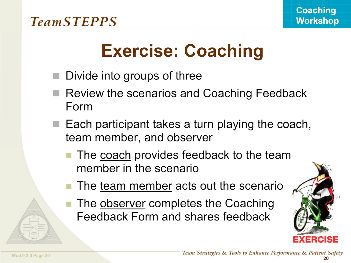 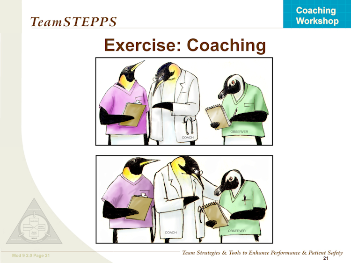 [Speaker Notes: As was mentioned earlier, as a Master Trainer, you may be identified to serve as a TeamSTEPPS coach. The following exercise presents an opportunity to practice providing and receiving coaching. Participants will also receive feedback on the coaching skills you practice. Select the links provided to download the coaching feedback form and the coaching scenarios. Take 10 minutes to review the feedback form and scenarios. 
Once you've done that, take an additional five minutes to read pages 28 and 29 in the instructor guide and consider how you will facilitate this exercise when you deliver the training. When you deliver the module, remind participants that one of the most important things is to have fun. Before starting the exercise, ask if there are any questions. Remind them that when they provide feedback to team members, they can use their pocket guides for reference or they can use the coaching competencies and definitions on the ASTD coaching self-assessment form they completed earlier.]
Slides 20 & 21: Coaching Exercise: Discussion
As facilitator, observe the participant sessions and select one group to demonstrate to the class
Then discuss these questions:
Which of the competencies of an effective coach were demonstrated in this scenario?
How did you choose which team member or members to coach? Is there an alternative approach?
Were there opportunities for improvement?
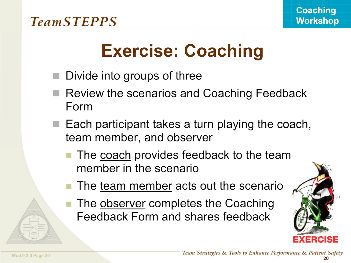 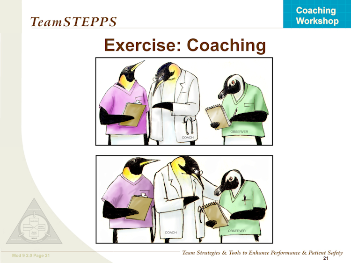 [Speaker Notes: As the facilitator, you will need to keep time to ensure each participant has an opportunity to play multiple roles. Observe the sessions. When you identify a well-demonstrated coaching scenario, ask the group if they would demonstrate their scenario to the class. After about 10 to 12 minutes, reconvene the group and have the identified group demonstrate their scenario. 
To facilitate discussion, once the team has completed their demonstration, ask the following questions. Which of the competencies of an effective coach were demonstrated in this scenario? How did you choose which team member or members to coach? Is there an alternative approach? And were there opportunities for improvement? If you are taking this online course with your team, take 10 minutes now to complete this exercise. 
If you are not taking this course as a team, choose a scenario and take 10 minutes to write down what you would say as the coach and identify who you would be coaching. You may also want to introduce this exercise to your change team and allow each team member to take turns acting out roles in this scenario.]
Coaching Tips
Do…
Actively monitor and assess team performance
Establish performance goals and expectations
Acknowledge desired teamwork behaviors and skills through feedback
Coach by example; be a good mentor
Do not…
Coach from a distance
Coach only to problem solve
Lecture instead of coach
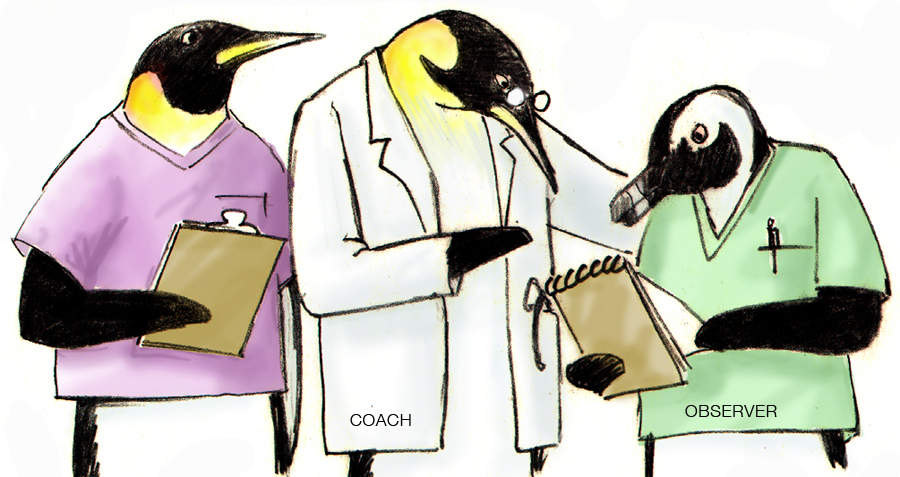 [Speaker Notes: This module has provided you with information to help you serve as a TeamSTEPPS coach as well as to prepare others for this role. Here are a few coaching tips. 
Do actively monitor and assess team performance. Establish performance goals and expectations. 
Acknowledge desired teamwork behaviors and skills through feedback and coach by example. Be a good mentor. 
Do not coach from a distance. Don't coach from your office or through emails. 
Don't coach only to problem solve or lecture instead of coaching. There is a difference.]
Module 9 Summary
In this module you learned to:
Define coaching and its outcomes
Describe the role of a TeamSTEPPS coach
List competencies of an effective coach
Describe how to implement coaching in TeamSTEPPS
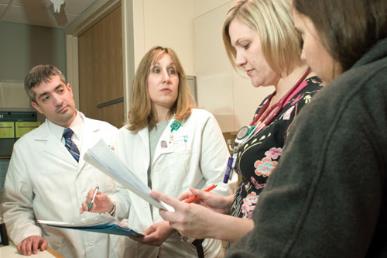 [Speaker Notes: In this module, you learned to define coaching and its outcomes, describe the role of a TeamSTEPPS coach, list competencies of an effective coach, and describe how to implement coaching in TeamSTEPPS]
Module 9 Conclusion
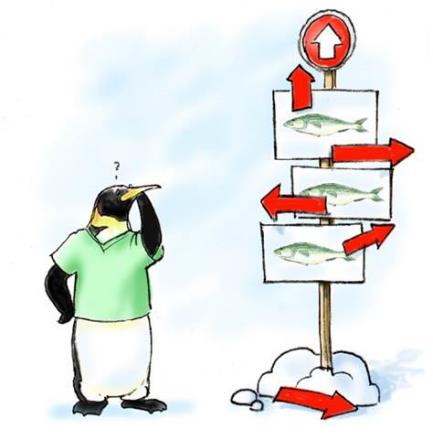 This concludes Module 9 of the TeamSTEPPS 2.0 Online Master Trainer Course
Go Module 10
Module 9
Module 10
[Speaker Notes: This concludes module nine of the TeamSTEPPS 2.0 online Master Trainer course.]